BRK1455
Microsoft Azure and its Competitors: The Big Picture
David Chappell, Chappell & Associates
www.davidchappell.com
@DChappellAssoc
The Three Most Important EventsIn enterprise IT in the last decade or so
Salesforce.com IPO, 2004
Launch of Amazon Web Services, 2006
Release of Apple iPhone, 2007
Showed that Software as a Service (SaaS) works
Introduced public cloud platforms
The birth of mobile platforms
Enterprise ITThe traditional world
Custom
Applications
Packaged Applications
Datacenter Infrastructure
PCs/Laptops
Enterprise ITThe new default
Cloud platforms are the new foundation for competitive advantage
On-premises packaged applications are becoming SaaS applications
This isn’t the post-PC era, but it is the PC+ era
Custom
Applications
SaaS Applications
Public Cloud Platform
Phones
Tablets
PCs/Laptops
Public Cloud Platforms:A Survey
Cloud Platform TechnologiesA simple summary
Compute
Data
Everything else
Run new applications


Might run existing packaged and custom applications
Store and access information

Analyze information
Identity, machine learning, VPNs, media services, integration, …

This category keeps on growing
Cloud Platform TechnologiesCompute services
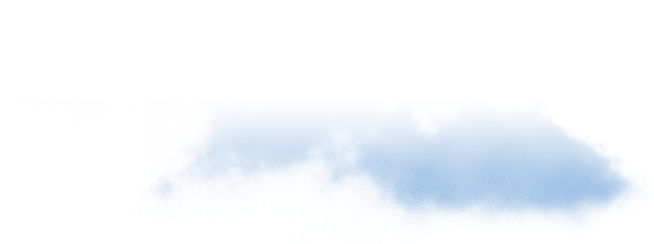 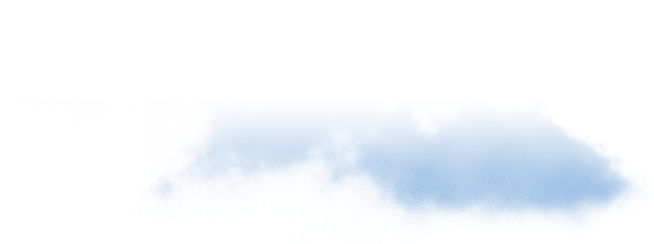 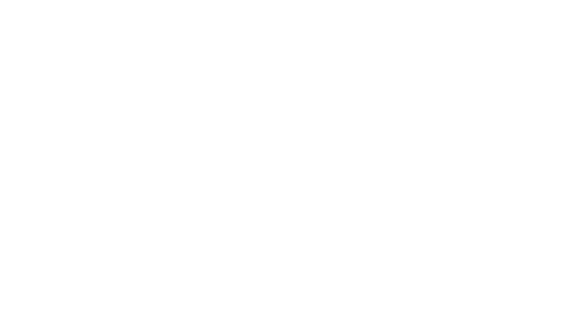 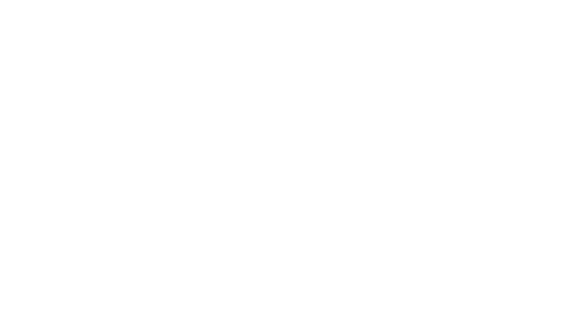 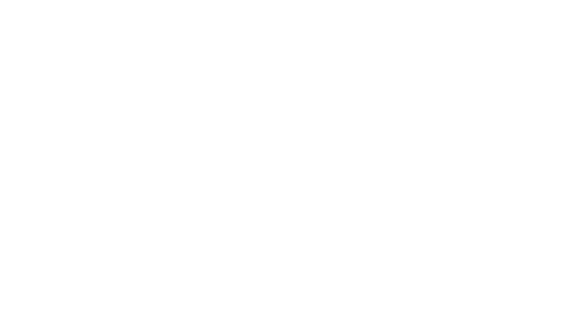 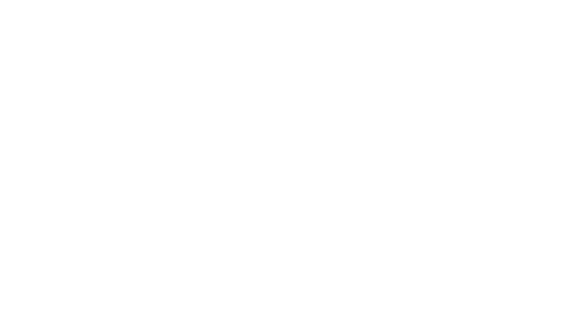 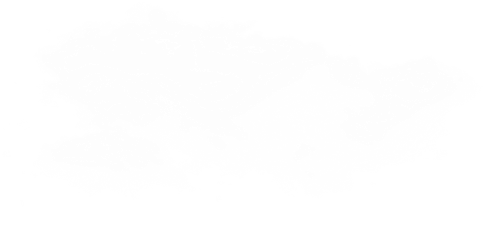 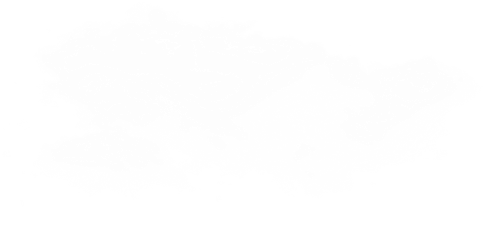 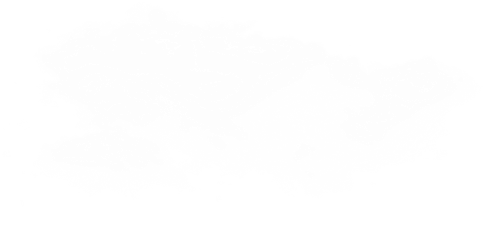 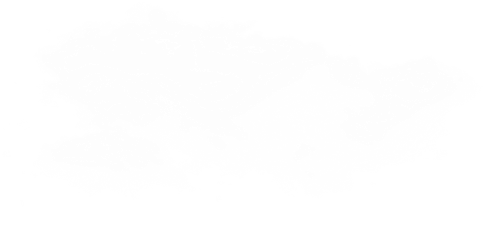 Infrastructure as a Service (IaaS)
Platform as a Service
(PaaS)
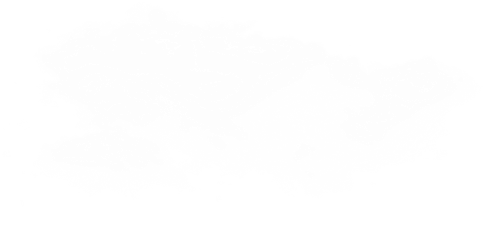 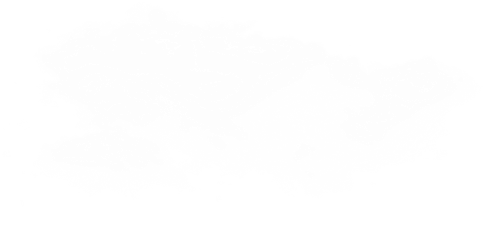 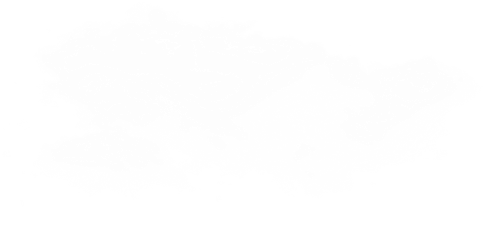 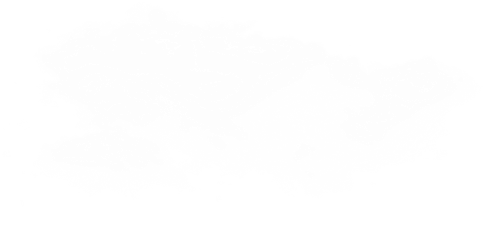 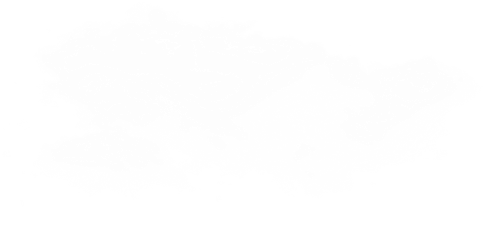 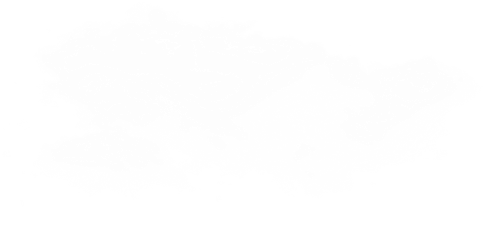 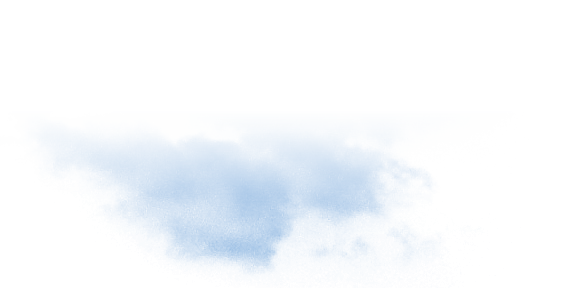 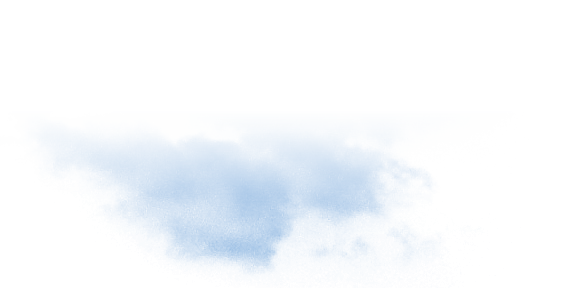 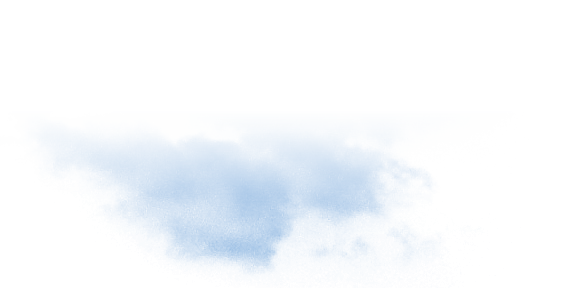 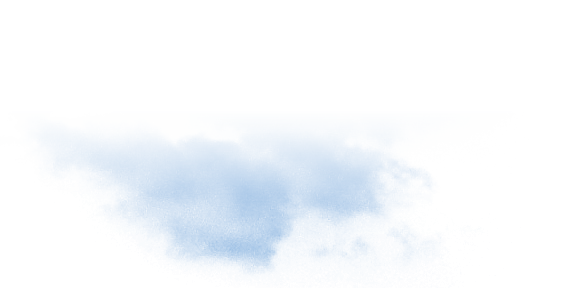 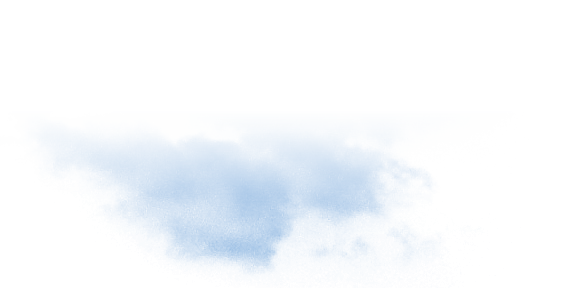 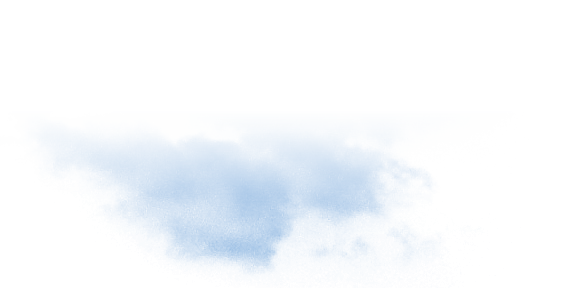 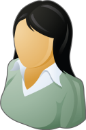 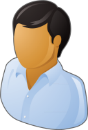 Application
VM
VM
VM
VM
Create and use virtual machines
Provide applications
VM Images
Why IaaS is More Important Than PaaSAn aside
Many think PaaS is much better for this
Support new
cloud-native apps
Yes
Yes
PaaS
IaaS
Yes
Maybe
Run existing websites
Run a standard
DBMS, e.g., SQL Server
Yes
No
Yes
No
Provide VMs for dev/test
Support disaster recovery
No
Yes
Run on-premises packaged or custom applications
Yes
No
Cloud Platform TechnologiesData services
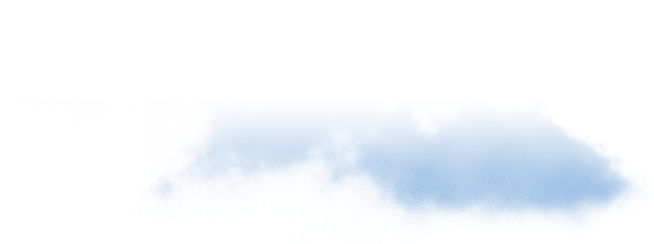 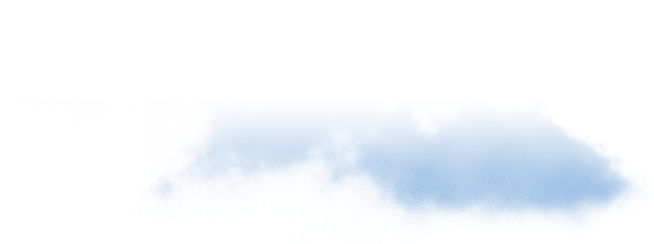 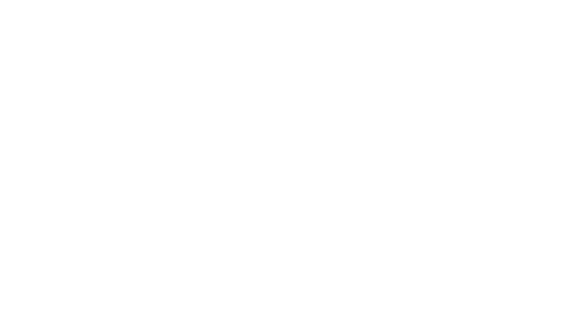 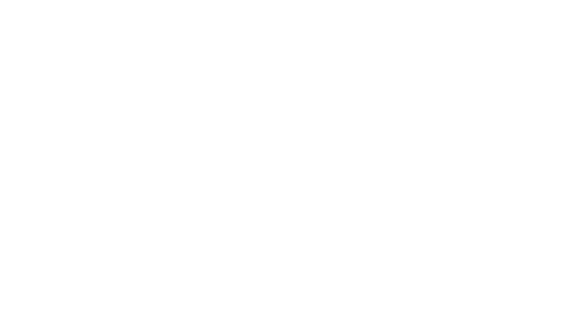 100011010011110111110110
100011010011110111110110
100011010011110111110110
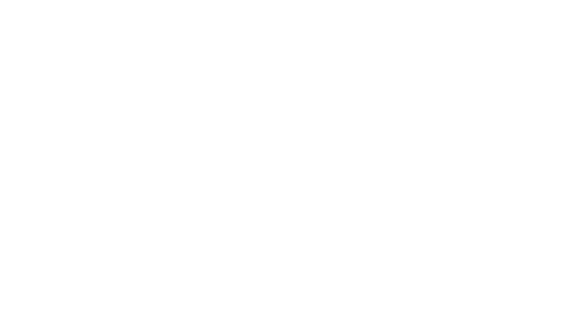 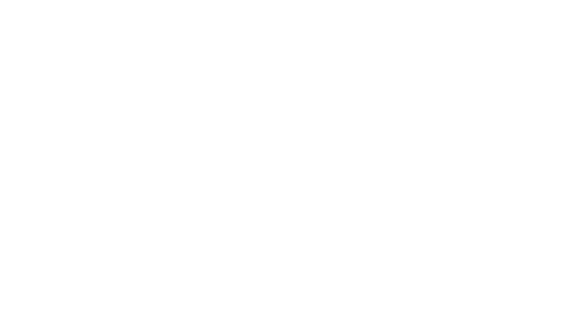 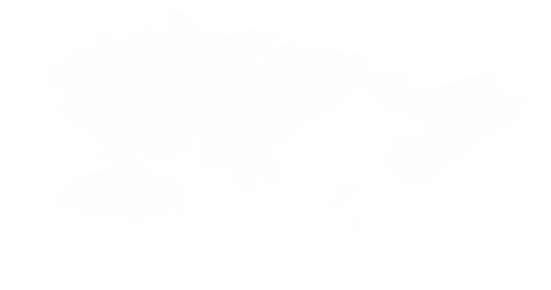 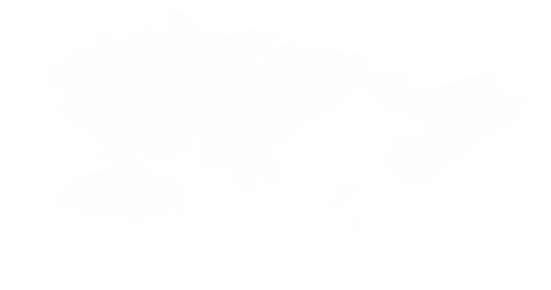 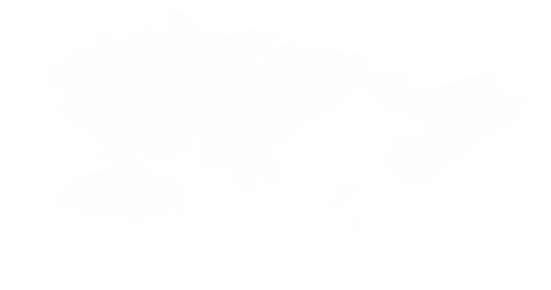 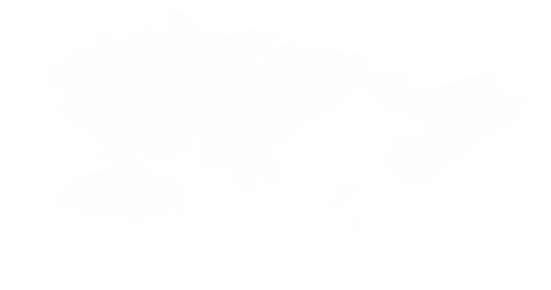 Relational
NoSQL
Blobs
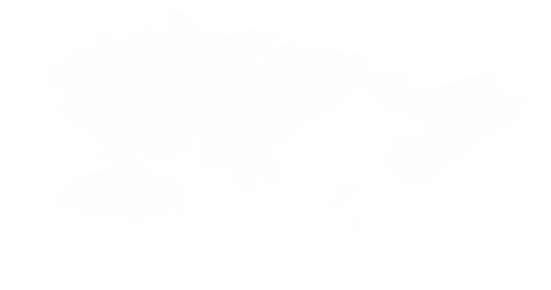 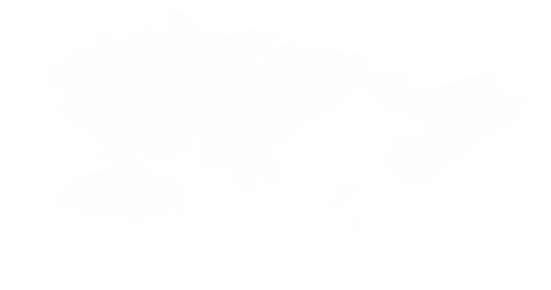 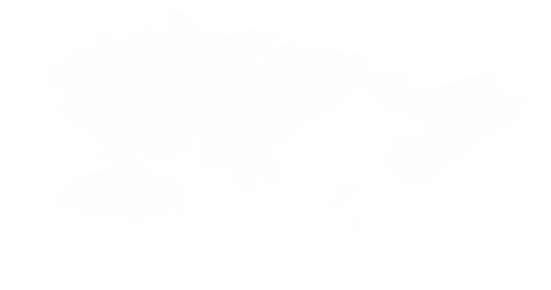 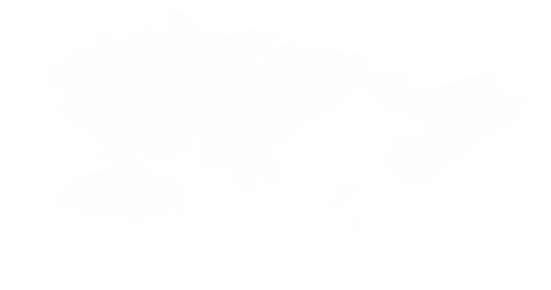 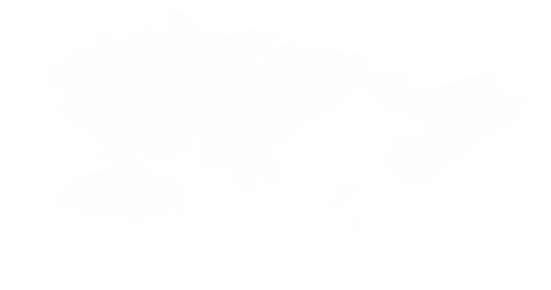 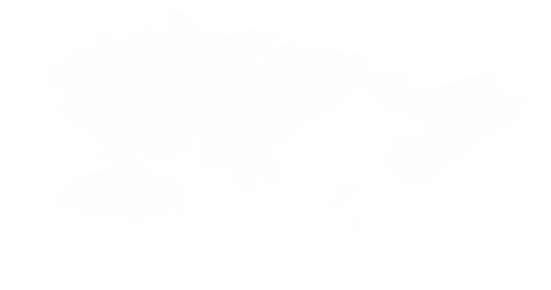 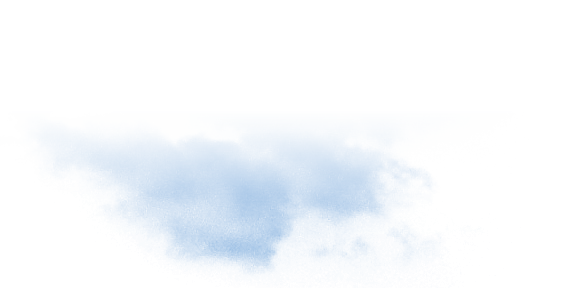 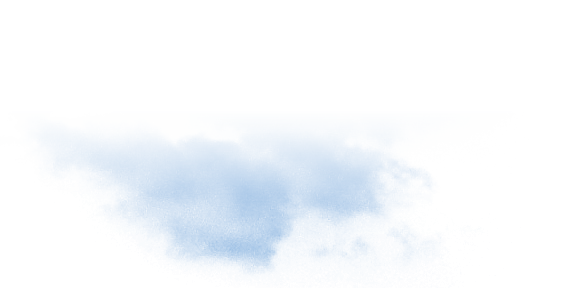 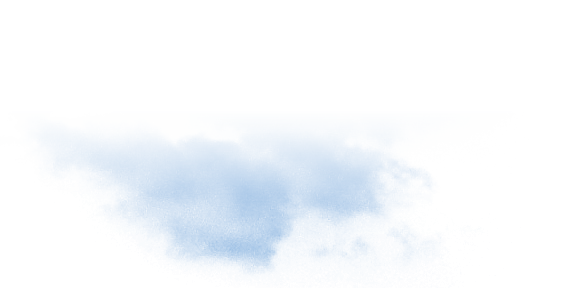 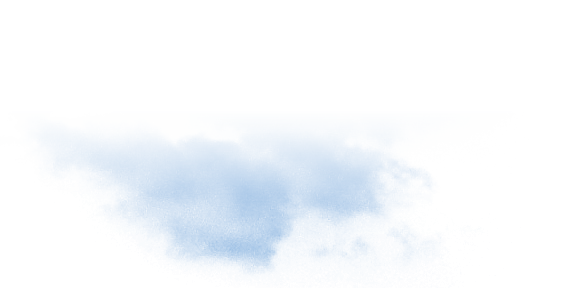 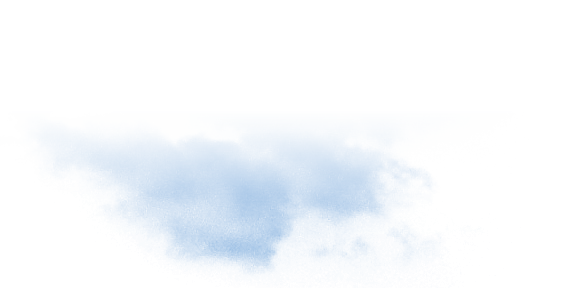 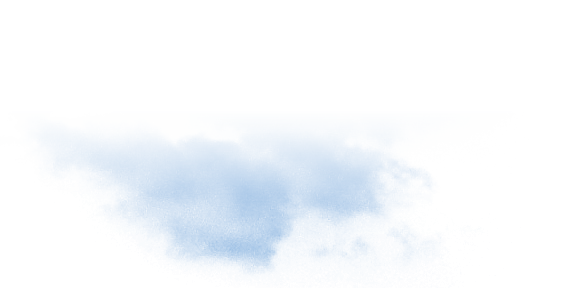 Also called 
object storage
Can also run a relational or NoSQL DBMS in IaaS VMs
Cloud Platform TechnologiesOthers
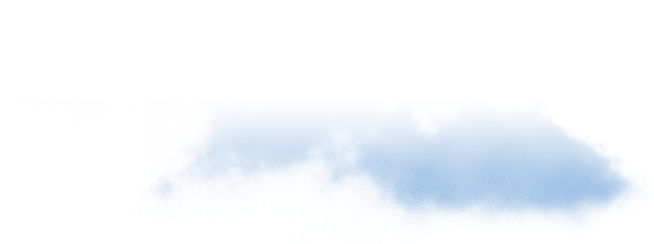 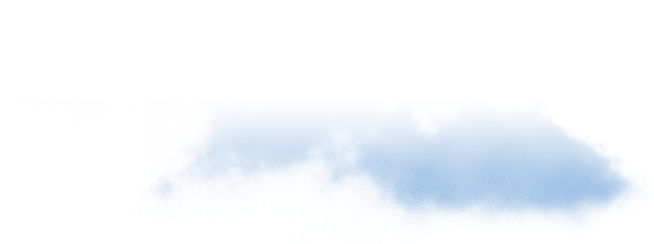 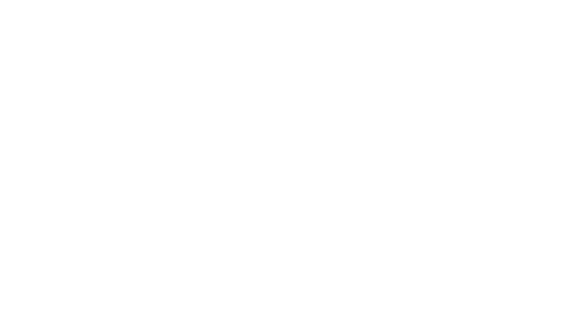 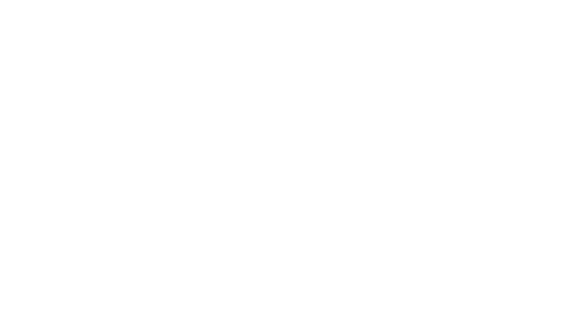 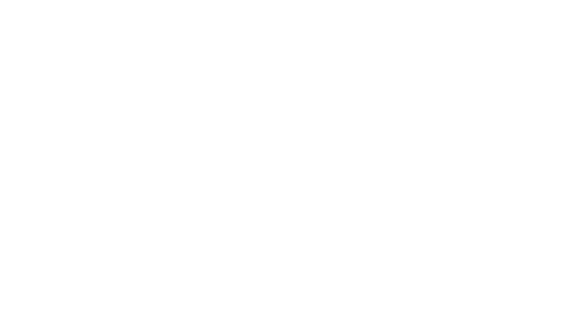 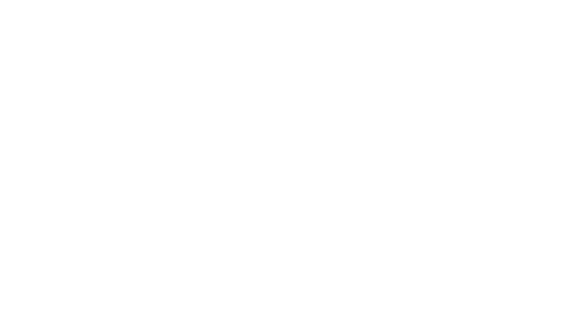 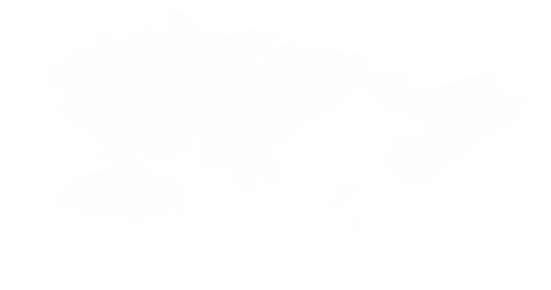 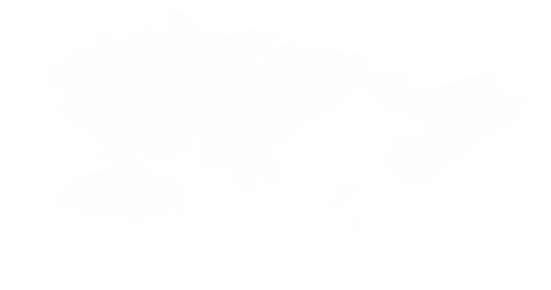 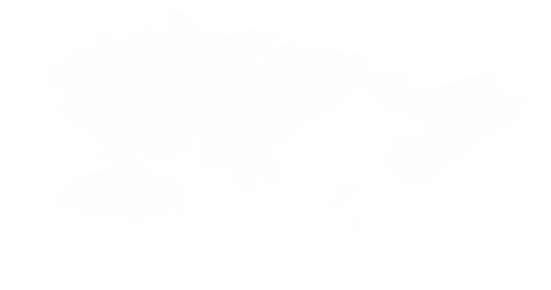 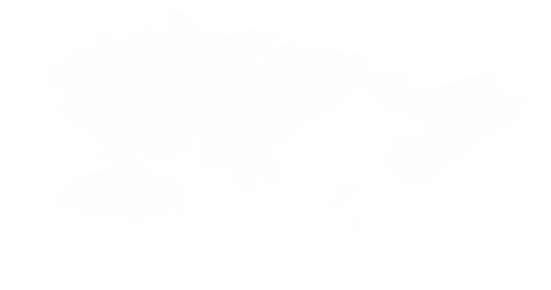 Identity
Machine Learning
Lots More
Machine
Learning
Algorithms
Data
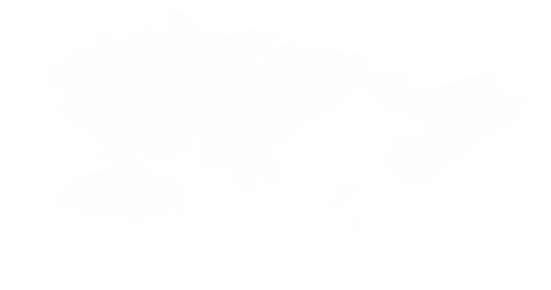 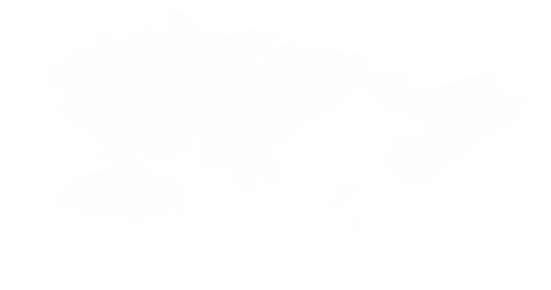 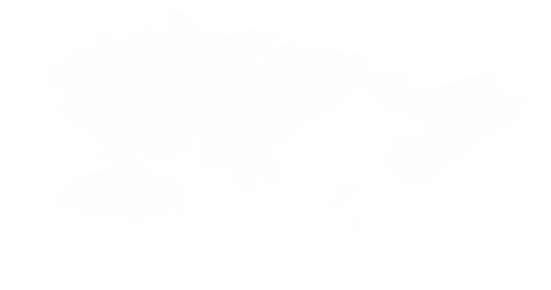 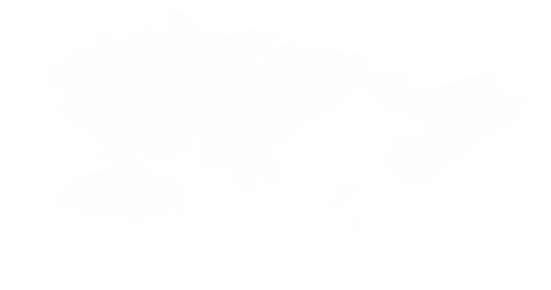 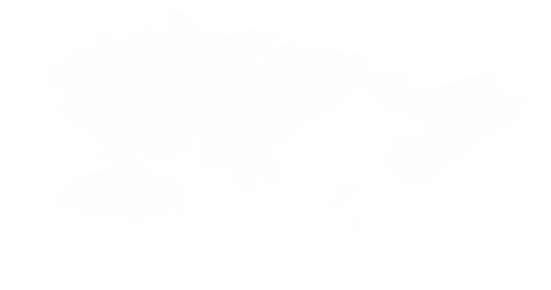 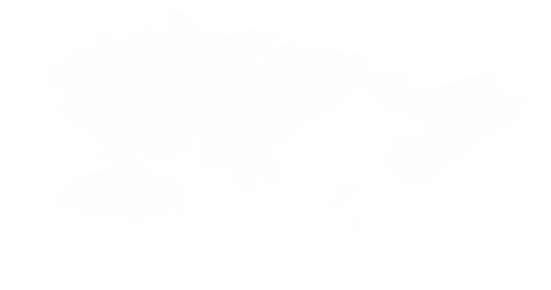 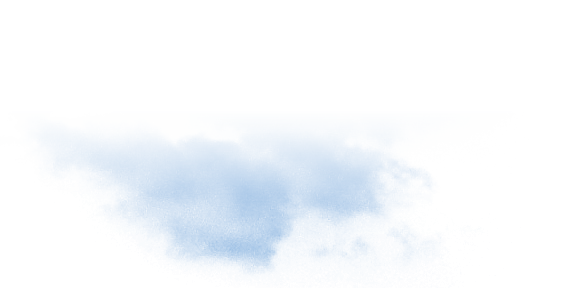 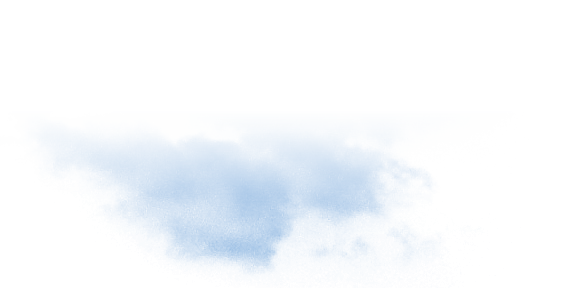 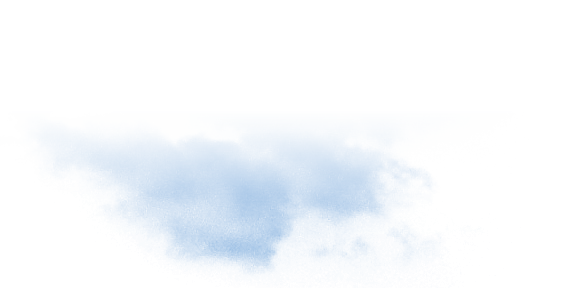 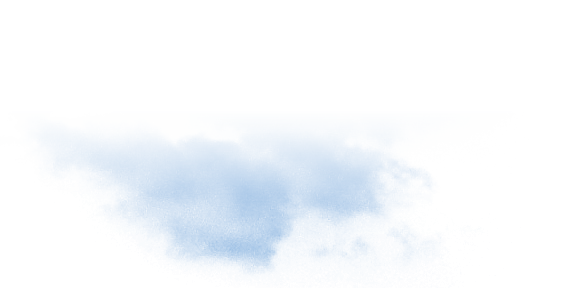 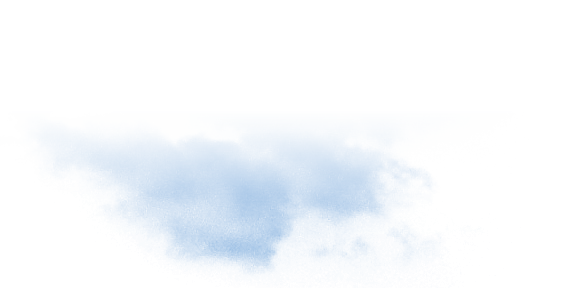 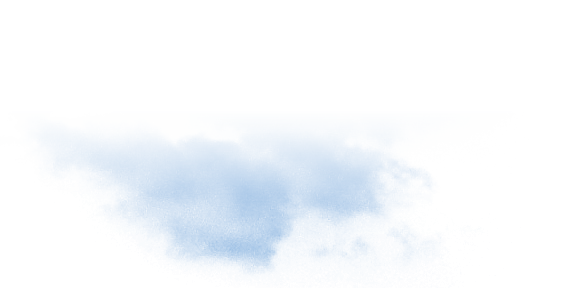 . . .
Application
Directory
Service
Model
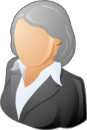 SaaS and On-Premises
Applications
Public Cloud PlatformsExample vendors and technologies
Compute
Data
Others
Machine
Learning
Identity
PaaS
Relational
NoSQL
Blobs
IaaS
Microsoft
Azure
Amazon 
Web Services
Google 
Cloud Platform
OpenStack
Salesforce.com Force.com
Gartner Public Cloud IaaS MQOctober 2012
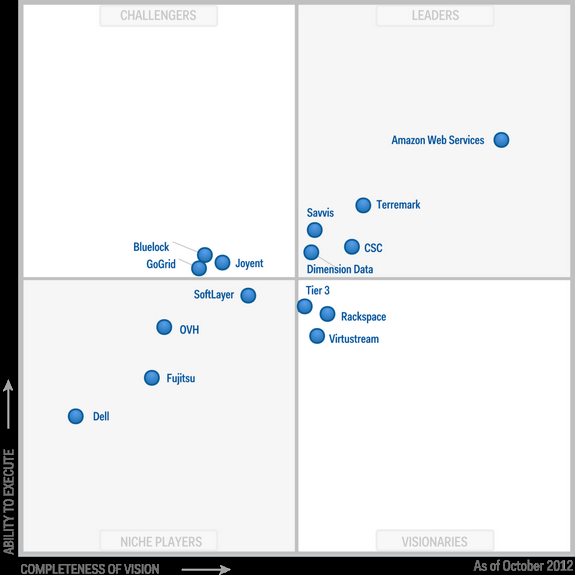 AWS is out in front
What?
Microsoft and Google don’t yet offer IaaS
Gartner Public Cloud IaaS MQAugust 2013
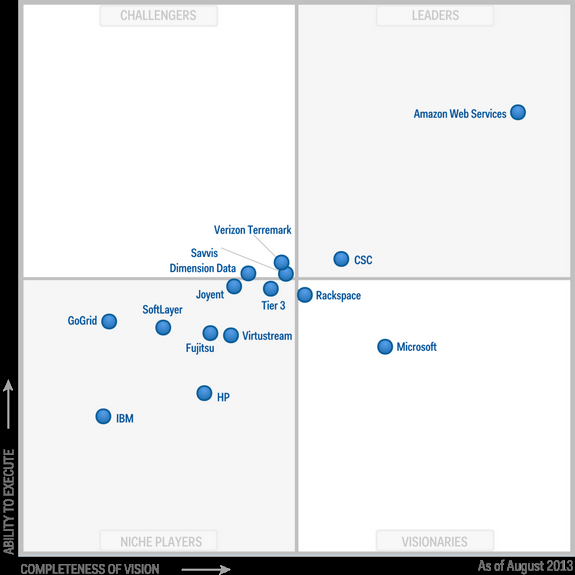 IBM is in real trouble
AWS is further out in front
Microsoft began offering IaaS two months earlier
The most visible OpenStack supporters
Google doesn’t yet offer IaaS
Gartner Public Cloud IaaS MQMay 2014
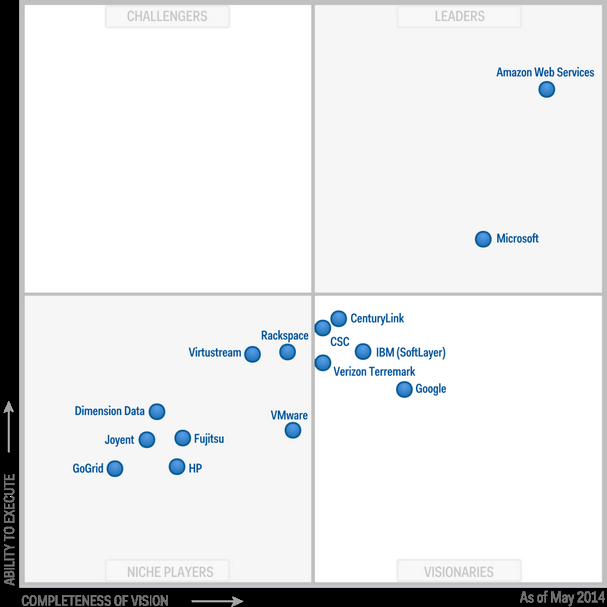 Look where the other big enterprise vendors are
AWS is still in front
But it’s a two-horse race
Google has finally entered the market
Public Cloud PlatformsMicrosoft
Compute
Data
Others
Machine
Learning
Identity
PaaS
Relational
NoSQL
Blobs
IaaS
Azure Active Directory
Azure ML
Blobs
SQL  Database
DocumentDB, Tables
Virtual Machines
Web Sites, Cloud Services
Microsoft
Azure
Amazon 
Web Services
Google 
Cloud Platform
OpenStack
Salesforce.com Force.com
Azure Active Directory PremiumSingle sign-on for SaaS applications
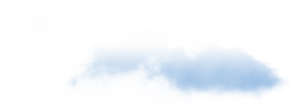 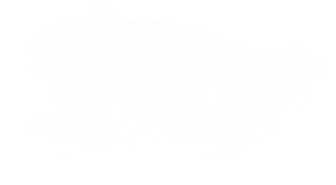 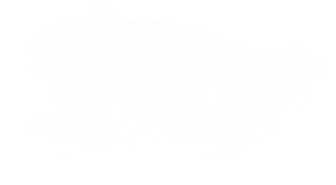 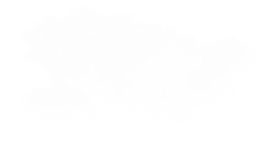 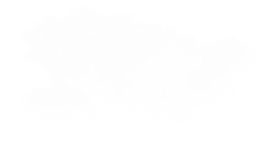 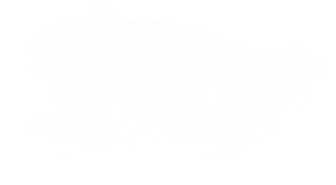 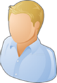 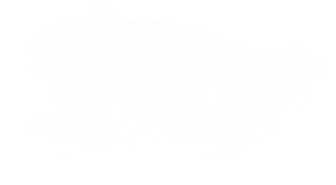 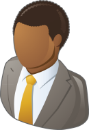 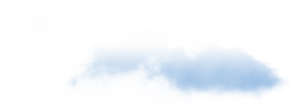 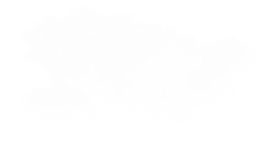 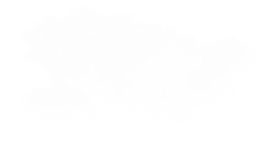 On-Premises Application
Windows Server Active Directory
ENTERPRISE
IT Admin
User
Access on-premises and SaaS applications
2
1
3
Configure link
Login
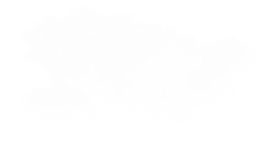 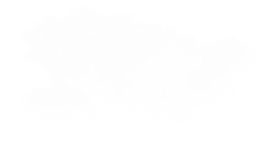 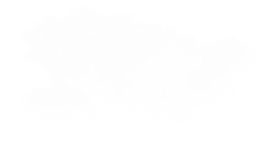 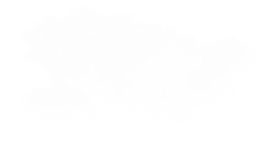 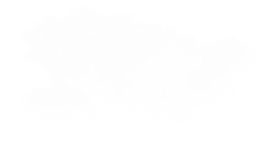 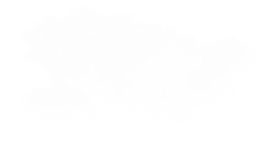 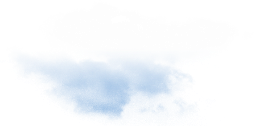 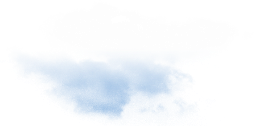 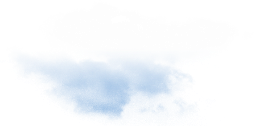 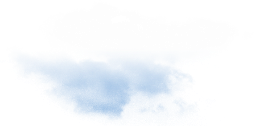 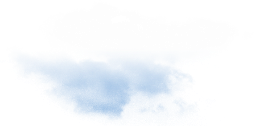 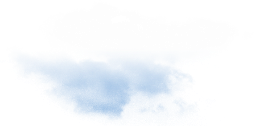 Including Google Apps, Salesforce, and lots more
SaaS Application
SaaS Application
Azure 
Active Directory
MICROSOFT AZURE
OTHER ENVIRONMENT
Azure ML
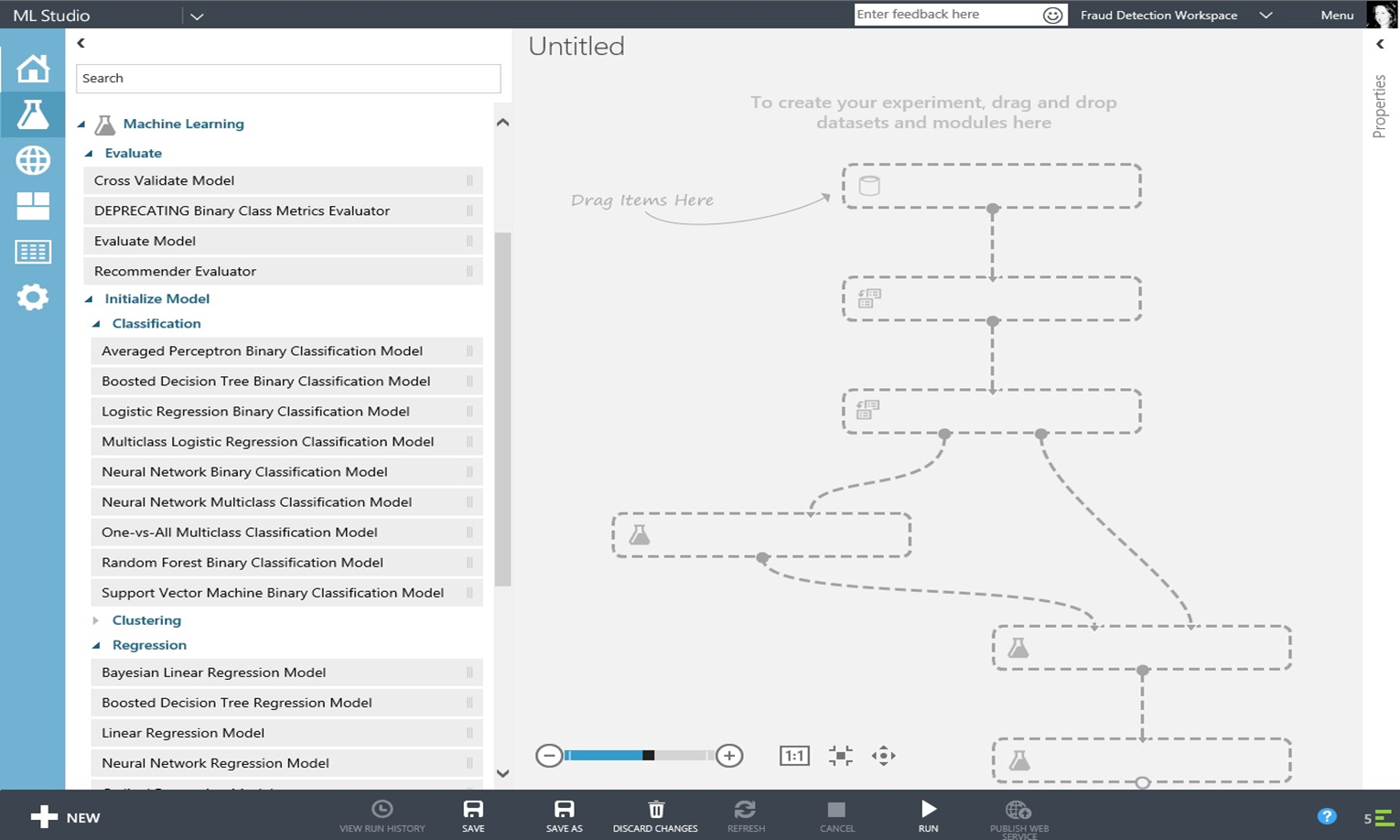 ML Studio
Raw Data
Prepared
Data
Apply learning algorithm
to data
Deploy chosen model
Apply pre-processing to data
Chosen
Model
Candidate
Model
Raw Data
Applications
Preprocessing Modules
Machine
Learning Algorithms
Data Preprocessing Modules
MicrosoftAn assessment
Microsoft was slow in offering IaaS
Microsoft has strong customer relationships
Microsoft emphasizes hybrid clouds
Although it’s recovering quickly from that delay
IT leaders commonly place a high value on these

Microsoft is already in most accounts
Given Microsoft’s large on-premises installed base, this isn’t surprising
Public Cloud PlatformsAmazon
Compute
Data
Others
Machine
Learning
Identity
PaaS
Relational
NoSQL
Blobs
IaaS
Azure Active Directory
Azure ML
Blobs
SQL  Database
DocumentDB, Tables
Virtual Machines
Web Sites, Cloud Services
Microsoft
Azure
Elastic Compute Cloud (EC2)
Elastic Beanstalk
Simple Storage Service (S3)
Relational Database Service (RDS)
DynamoDB
Amazon ML
Amazon 
Web Services
Google 
Cloud Platform
OpenStack
Salesforce.com Force.com
AmazonAn assessment
AWS is a startup that got it right immediately
Amazon is viewed as a leader in this market
AWS is focused on the public cloud
Their first offerings were IaaS and blobs

These are still the two most widely used cloud platform technologies
They were the first mover in public cloud platforms
Amazon has called private cloud “false cloud”
Public Cloud PlatformsGoogle
Compute
Data
Others
Machine
Learning
Identity
PaaS
Relational
NoSQL
Blobs
IaaS
Azure Active Directory
Azure ML
Blobs
SQL  Database
DocumentDB, Tables
Virtual Machines
Web Sites, Cloud Services
Microsoft
Azure
Elastic Compute Cloud (EC2)
Elastic Beanstalk
Simple Storage Service (S3)
Relational Database Service (RDS)
DynamoDB
Amazon ML
Amazon 
Web Services
Compute Engine
App     Engine
Cloud Datastore
Cloud Storage
Cloud        SQL
Prediction API
Google 
Cloud Platform
OpenStack
Salesforce.com Force.com
GoogleAn assessment
Google began with App Engine
Google appears serious about cloud platforms (finally)
Expect them to be a price leader
Like Microsoft, Google initially bet that the market wanted PaaS

Their IaaS offering is relatively new
They’ve announced support for Windows Server in Compute Engine

Initially for Windows Server 2008 R2; now includes Windows Server 2012 R2
They’ve said that cloud platform prices should follow Moore’s Law

They’ve innovated with pricing, e.g., reservation-like pricing once consumption hits a certain amount
Public Cloud PlatformsOpenStack
Compute
Data
Others
Machine
Learning
Identity
PaaS
Relational
NoSQL
Blobs
IaaS
Azure Active Directory
Azure ML
Blobs
SQL  Database
DocumentDB, Tables
Virtual Machines
Web Sites, Cloud Services
Microsoft
Azure
Elastic Compute Cloud (EC2)
Elastic Beanstalk
Simple Storage Service (S3)
Relational Database Service (RDS)
DynamoDB
Amazon ML
Amazon 
Web Services
Compute Engine
App    Engine
Cloud Datastore
Cloud Storage
Cloud        SQL
Prediction API
Google 
Cloud Platform
Compute
Object Storage
Database
OpenStack
Salesforce.com Force.com
OpenStackAn assessment
It’s an open source project, but not really standard
Some firms offer public IaaS based on OpenStack
At most, one or two vendors will dominate OpenStack
Users love standards, so vendors claim to follow them

But they also add proprietary extensions
OpenStack gets more press attention than it deserves
And it’s unclear who they’ll be
HP’s Helion public cloud hasn’t gotten much traction
Rackspace has left the pure IaaS market
Cloud APIsAn aside
Cloud Software
Blobs
IaaS
Tools and Applications
Tools and Applications
Tools and Applications
IaaS: Start VM, Stop VM, …
Blobs: Get blob, put blob, …
VMs
VMs
VMs
Example APIs:
AWS
Azure
OpenStack
…
Public Cloud PlatformsSalesforce
Compute
Data
Others
Machine
Learning
Identity
PaaS
Relational
NoSQL
Blobs
IaaS
Azure Active Directory
Azure ML
Blobs
SQL  Database
DocumentDB, Tables
Virtual Machines
Web Sites, Cloud Services
Microsoft
Azure
Elastic Compute Cloud (EC2)
Elastic Beanstalk
Simple Storage Service (S3)
Relational Database Service (RDS)
DynamoDB
Amazon ML
Amazon 
Web Services
Compute Engine
App    Engine
Cloud Datastore
Cloud Storage
Cloud        SQL
Prediction API
Google 
Cloud Platform
Compute
Object Storage
Database
OpenStack
Force.com App Logic
Force.com Database
Salesforce Identity
Salesforce.com Force.com
SalesforceAn assessment
Force.com is typically sold as an adjunct to Salesforce CRM
Force.com is aimed at enterprise developers
Customer lock-in to Force.com is total
It’s PaaS, so it’s intended for new custom apps

Since your customer data is in the Salesforce cloud, why not build your apps there, too?
Some apps can be built solely with point-and-click tools

Developers can also use Apex, a Salesforce language
The platform, language, and tools are all proprietary

There’s no lock-in like cloud lock-in
Dynamics CRM includes xRM, a similar PaaS platform
Gartner Enterprise Application PaaS MQMarch 2015
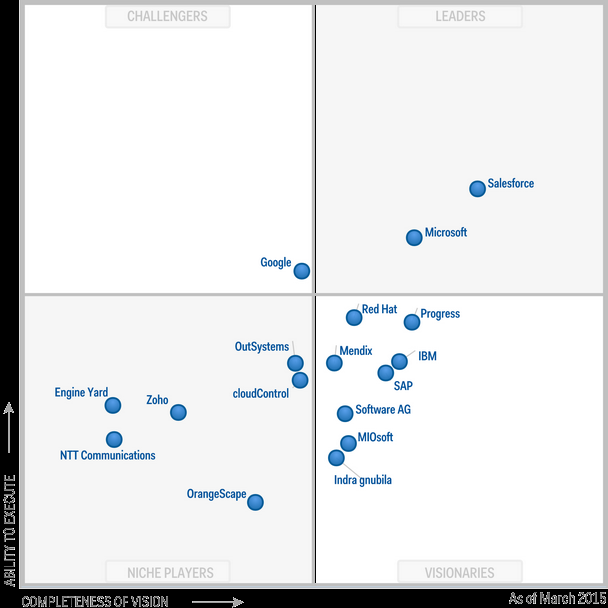 In front because this MQ is focused on enterprise applications
The rest of the PaaS market is a crowded mess
But it’s a two-horse race
Released before Azure, yet still a challenger
IBMAn assessment
IBM began with various half-hearted cloud initiatives
IBM bought SoftLayer for $2 billion in mid-2013
IBM announced a plan to spend $1.2 billion on cloud
None seemed serious


None got much traction with customers
SoftLayer was half hoster, half cloud provider

IBM highlights SoftLayer’s ability to provide both VMs and physical servers
But it’s spread across many datacenters

Microsoft spends this to build a single datacenter
IBM’s overall revenue has been steadily declining
“I think we’ve entered cloud at a perfect time.” 
         - Michael Rhodin,  IBM Senior VP,  Spring 2014
VMwareAn assessment
Initially encouraged hosters to offer IaaS with vCloud
Currently offer vCloud Air  themselves
vCloud Air isn’t a complete public cloud platform
Hosters didn’t much like this

Uptake was limited
It provides IaaS based on vSphere in VMware datacenters
It’s mostly VMs

Customers can also buy some Google Cloud Platform services through vCloud Air, e.g., blobs
Formerly called vCloud Hybrid Service
Gartner Public Cloud Storage MQJuly 2014
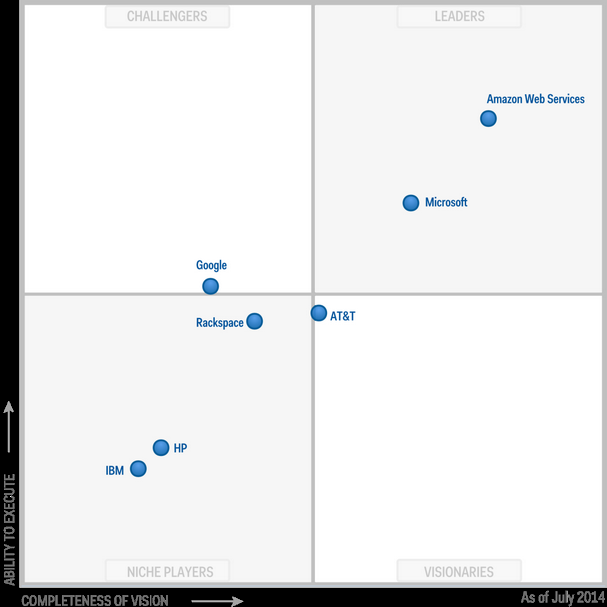 AWS is in the Leaders Quadrant
So is Azure
The traditional enterprise vendors
Google is a ways behind
Summarizing the Public Cloud MQs
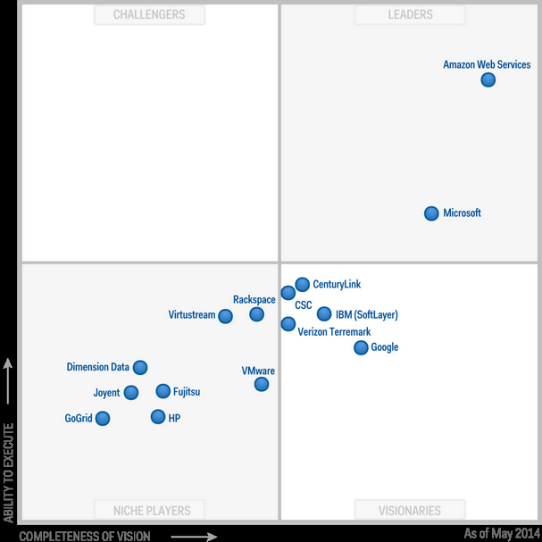 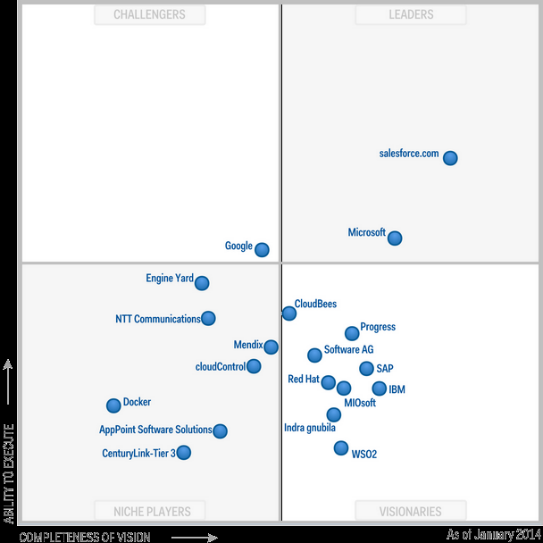 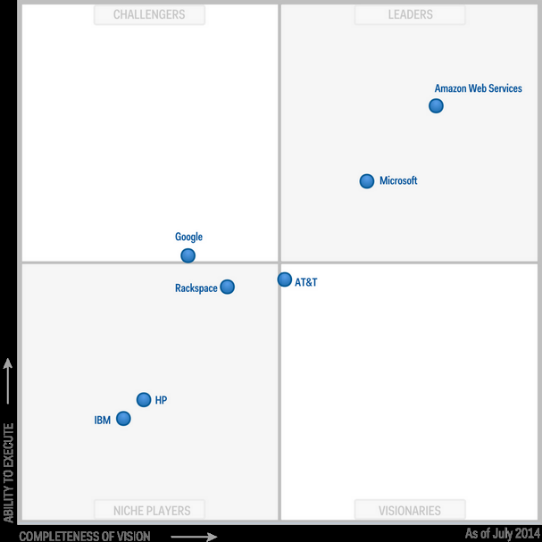 IaaS
PaaS
Storage
Microsoft
Public Cloud Platforms for EnterprisesA summary
Amazon
Microsoft
Salesforce.com
Google
Cloud Strength
HP
IBM
VMware
Enterprise Strength
The Big Picture
IT Today: The New Default A more detailed look
NoSQL
IaaS
Custom
Applications
Email
SaaS Applications
Identity
PaaS
Collaboration
Public Cloud Platform
ML
Blobs
Productivity
CRM
. . .
. . .
Relational
PCs/Laptops
Tablets
Clients
Phones
IT Today: The New Default Microsoft
Virtual
 Machines
Tables, 
DocumentDB
Custom
Applications
Exchange Online
SaaS Applications
Web Sites,
Cloud Services
Azure
AD
SharePoint Online
Microsoft Azure
Blobs
Machine
Learning
Office Online
. . .
SQL 
Database
Dynamics
CRM
. . .
Windows 8
Windows 8
Clients
Windows Phone 8
IT Today: The New Default Amazon
EC2
DynamoDB
Custom
Applications
Workmail
SaaS Applications
Elastic
Beanstalk
Identity
Collaboration
Amazon Web Services
S3
Machine
Learning
Productivity
. . .
RDS
CRM
. . .
PCs/Laptops
Kindle Fire
Clients
Fire Phone
IT Today: The New Default Google
Compute
Engine
Cloud
Datastore
Gmail
Custom
Applications
SaaS Applications
App 
Engine
Collaboration
Identity
Google Cloud Platform
Google Docs
Cloud
Storage
Prediction
API
Cloud
SQL
CRM
. . .
. . .
Chrome
Android
Clients
Android
IT Today: The New Default OpenStack
NoSQL
Compute
Custom
Applications
Email
SaaS Applications
Identity
PaaS
Collaboration
OpenStack
Object 
Storage
ML
Productivity
Database
. . .
CRM
. . .
PCs/Laptops
Tablets
Clients
Phones
IT Today: The New Default Salesforce.com
Database
IaaS
Custom
Applications
Email
SaaS Applications
App 
Logic
Identity
Collaboration
Force.com
ML
Blobs
Productivity
CRM
. . .
. . .
Relational
PCs/Laptops
Tablets
Clients
Phones
IT Today: The New Default IBM
IBM is partnering with Apple here
Virtual
 Servers
Cloudant
Custom
Applications
Email
SaaS Applications
Bluemix
Identity
Collaboration
SoftLayer
Object
Storage
ML
Productivity
CRM
. . .
. . .
Relational
PCs/Laptops
Tablets
Clients
Phones
IT Today: The New Default VMware
NoSQL
IaaS
Custom
Applications
Email
SaaS Applications
Identity
PaaS
Collaboration
vCloud Air
ML
Blobs
Productivity
CRM
. . .
. . .
Relational
PCs/Laptops
Tablets
Clients
Phones
Conclusion
We’re seeing a huge change in enterprise platforms 
Everything’s changing at the same time

Everybody must choose their partners for this new world
Public cloud platforms are an important part of this


It’s a great time to be in technology
About the Speaker
David Chappell is Principal of Chappell & Associates (www.davidchappell.com) in San Francisco, California. Through his speaking, writing, and consulting, he helps people around the world understand, use, and make better decisions about new technology. David has been the keynote speaker for more than a hundred events and conferences on five continents, and his seminars have been attended by tens of thousands of IT leaders, architects, and developers in fifty countries. His books have been published in a dozen languages and used regularly in courses at MIT, ETH Zurich, and other universities. In his consulting practice, he has helped clients such as Hewlett-Packard, IBM, Microsoft, Stanford University, and Target Corporation adopt new technologies, market new products, and educate their customers and staff.
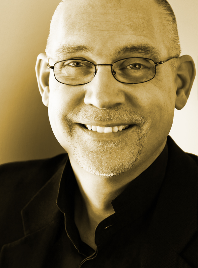 Ignite Azure Challenge Sweepstakes
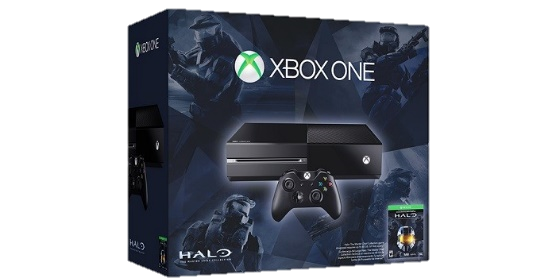 Attend Azure sessions and activities, track your progress online, win raffle tickets for great prizes!
Aka.ms/MyAzureChallenge
Enter this session code online: BRK1455
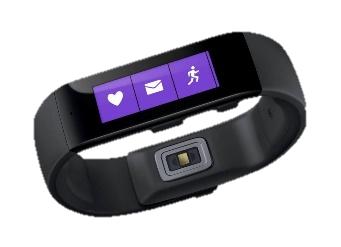 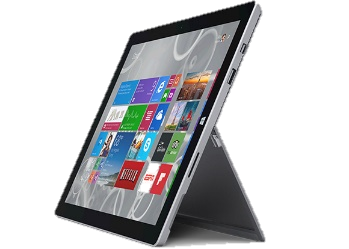 NO PURCHASE NECESSARY. Open only to event attendees. Winners must be present to win. Game ends May 9th, 2015. For Official Rules, see The Cloud and Enterprise Lounge or myignite.com/challenge
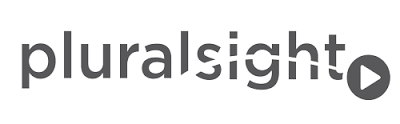 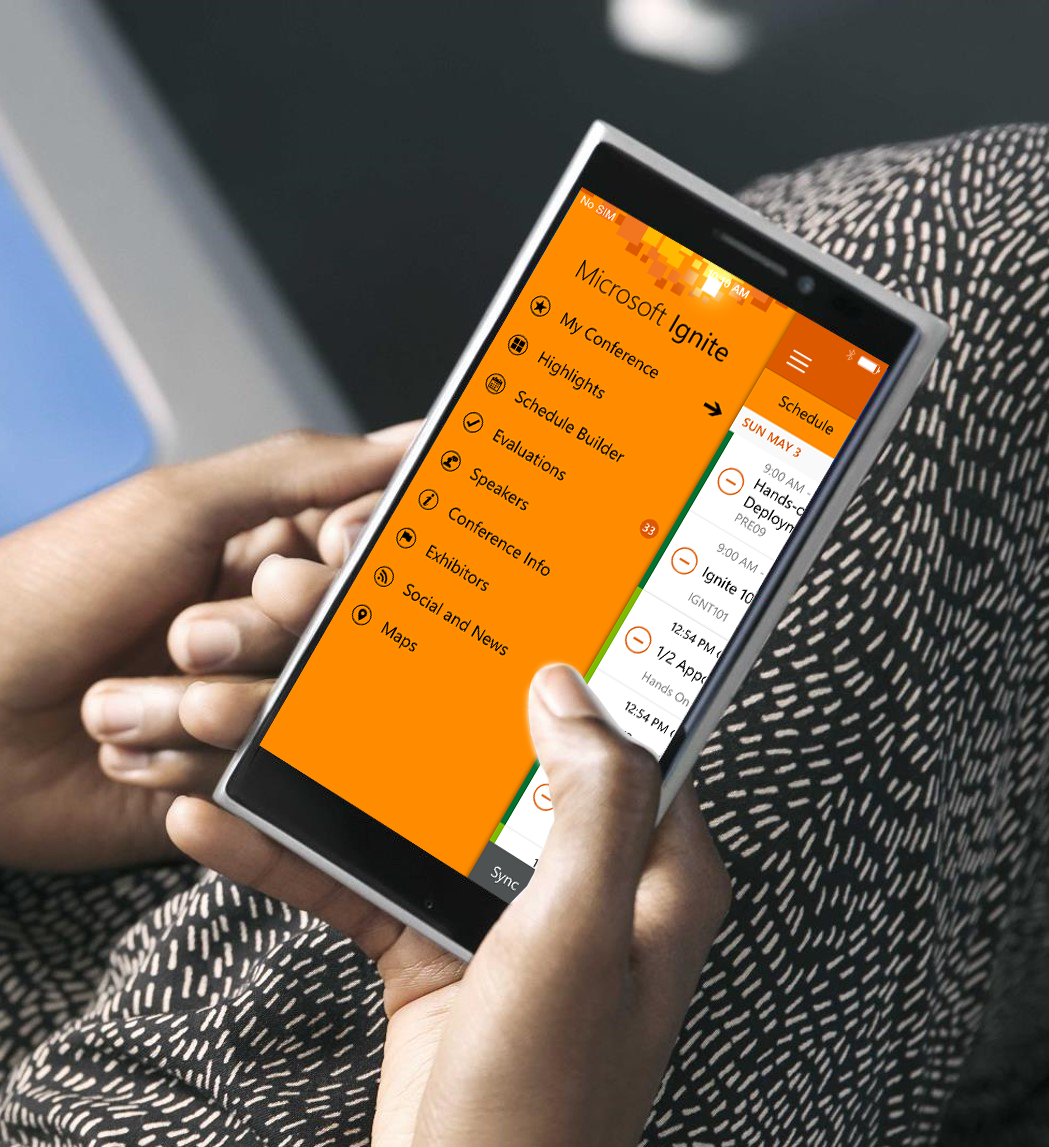 Please evaluate this session
Your feedback is important to us!
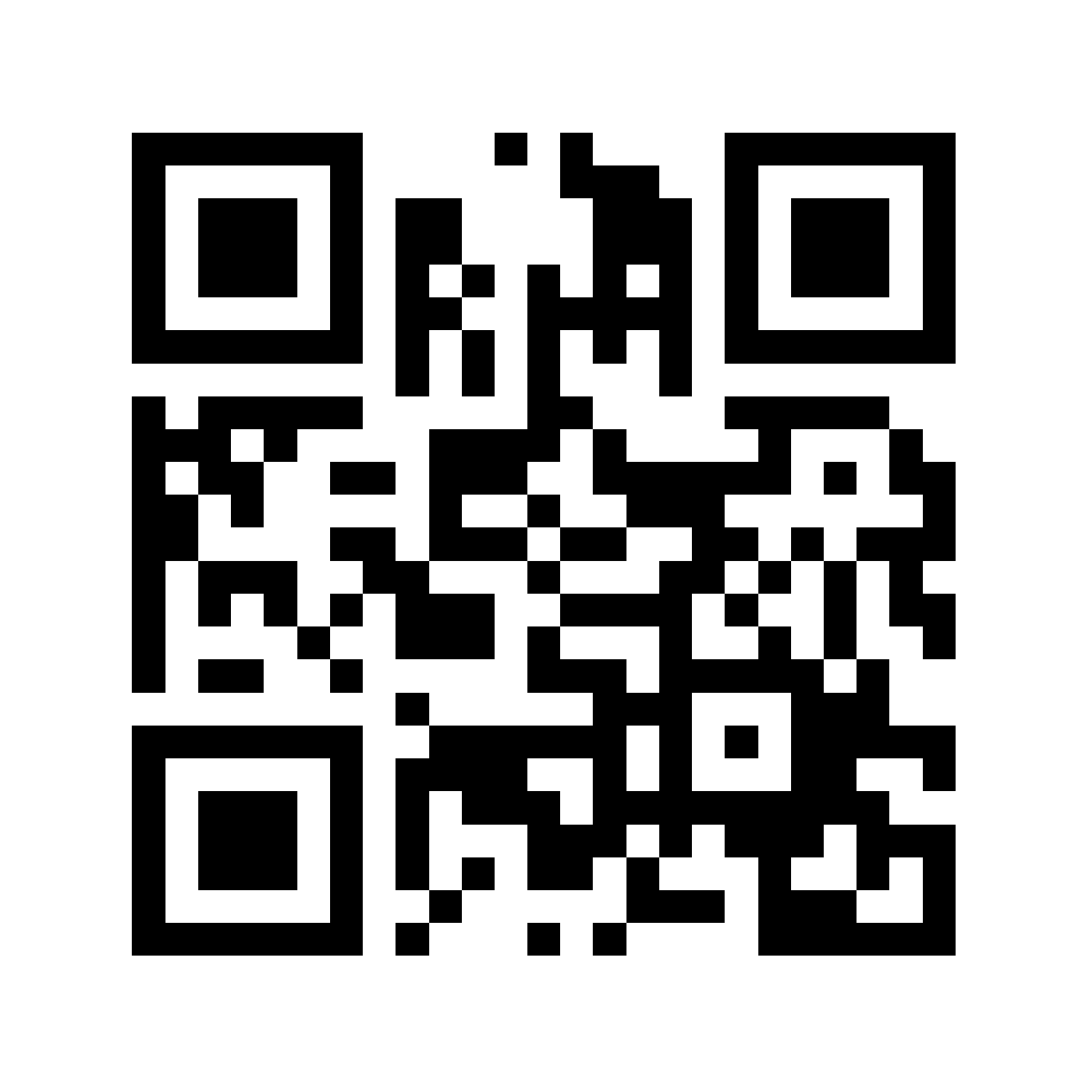 Visit Myignite at http://myignite.microsoft.com  or download and use the Ignite Mobile App with the QR code above.